Week 6reading CVC and Dolch list words in sentences
Ideally, prior to showing these slides, print the slides and cut up the sentences and pictures. Ask the learners in groups to match them, then work through the slides and ask learners to correct as you go along.

The following sentences incorporate Dolch words and CVC words. Work slowly with the group, showing how to sound out the new CVC words and draw attention to the Dolch words than can’t be sounded out. Use comprehension questions as you present each slide and model new language.

Use the arrows on the keyboard to move forward or click the buttons. Press F5 on the keyboard to start the slideshow.
end show
1
One brown hut.
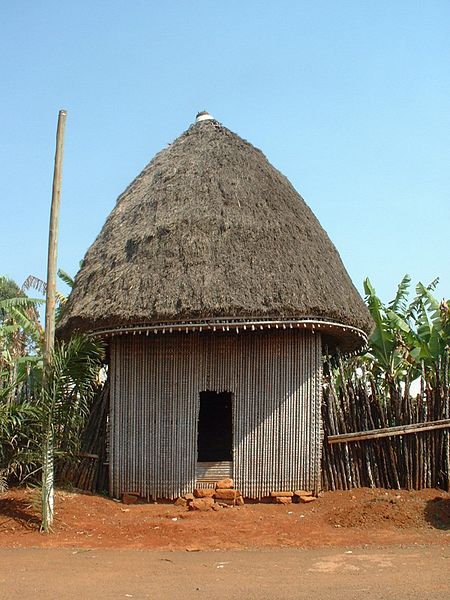 [Speaker Notes: Adjective + common noun 

http://commons.wikimedia.org/wiki/File:Case_%C3%A0_la_chefferie_de_Bana.jpg]
2
Three huts.
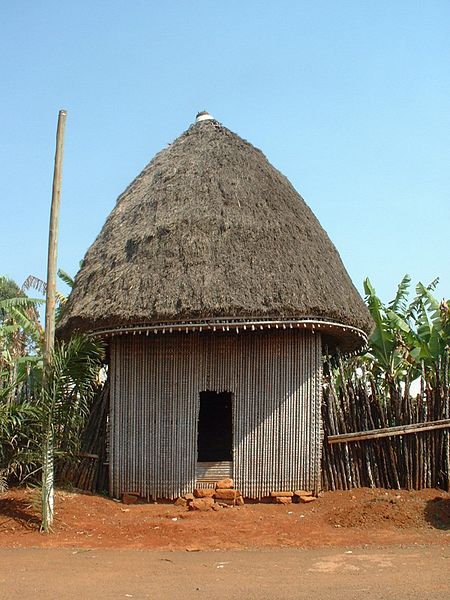 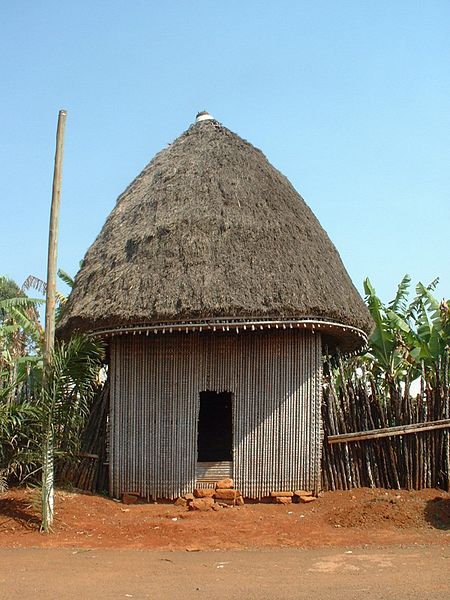 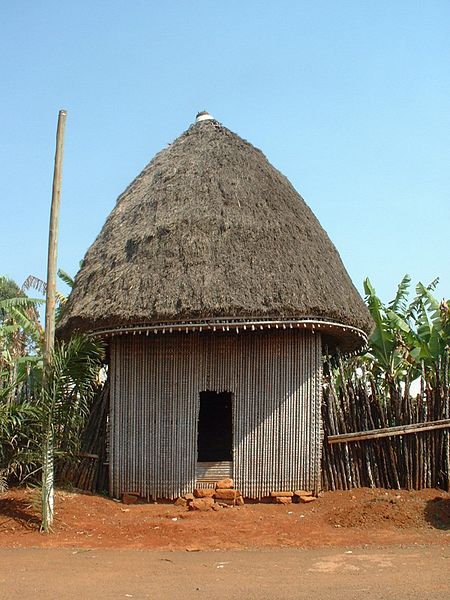 [Speaker Notes: Adjective + noun 

Hut = http://commons.wikimedia.org/wiki/File:Case_%C3%A0_la_chefferie_de_Bana.jpg]
3
The children go to the hut!
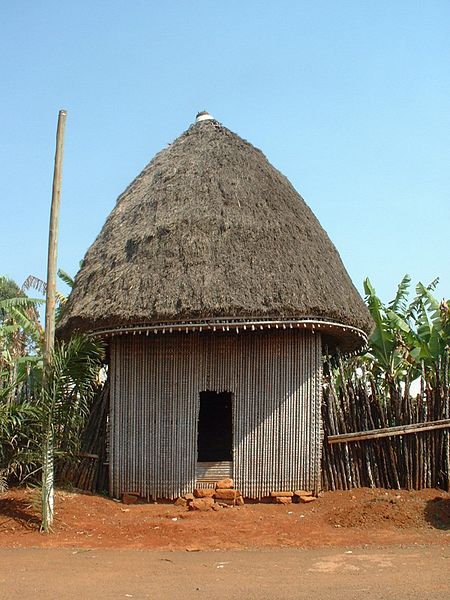 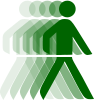 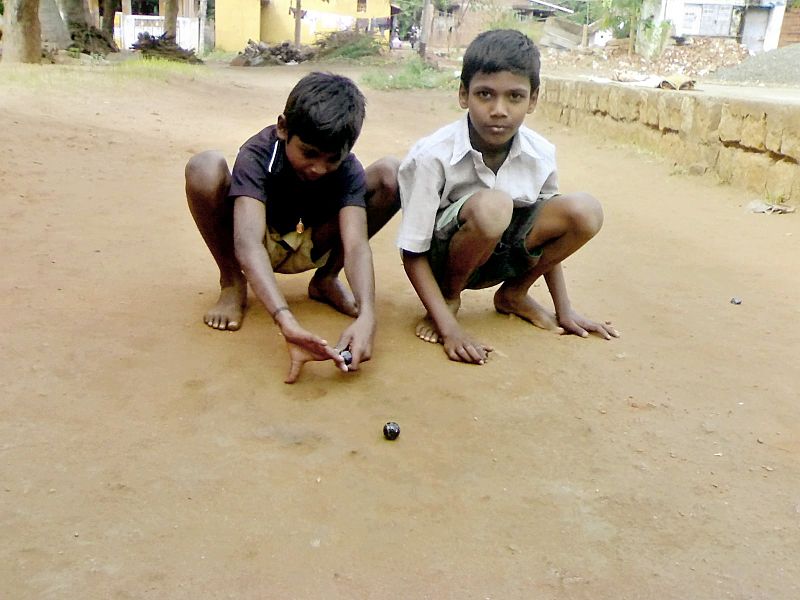 [Speaker Notes: Infinitive verb + preposition + definite article + common noun 

Person = http://commons.wikimedia.org/wiki/File:Animated-runner.svg 
Hut =  http://commons.wikimedia.org/wiki/File:Case_%C3%A0_la_chefferie_de_Bana.jpg]
4
We play at the hut
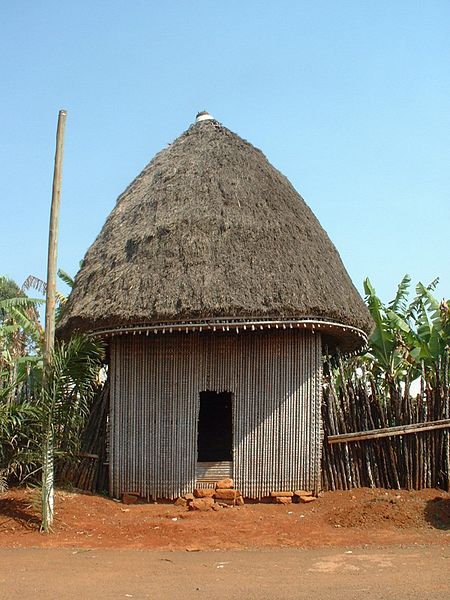 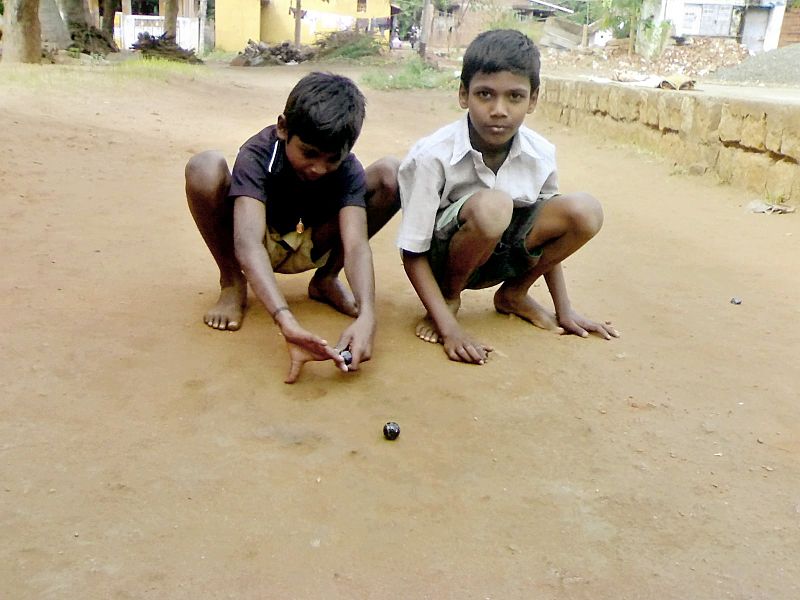 [Speaker Notes: Pronoun + infinitive verb + preposition + definite article + common noun 

hut = http://commons.wikimedia.org/wiki/File:Case_%C3%A0_la_chefferie_de_Bana.jpg 
Playing = http://commons.wikimedia.org/wiki/File:A_boy_playing_one_of_a_Street_Games_of_Tamil_Nadu_-_Kozhi_Gundu_2.jpg]
5
A hut and nuts.
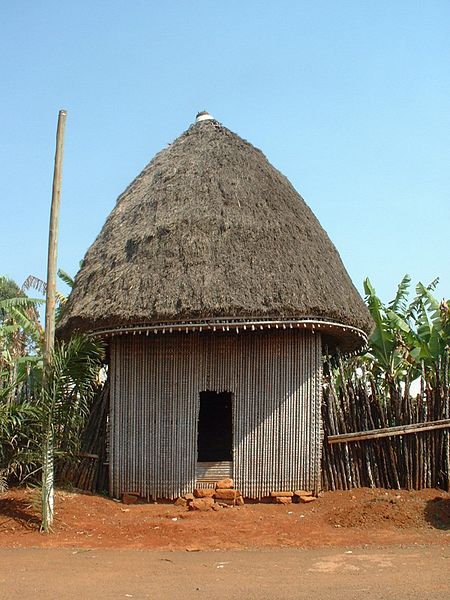 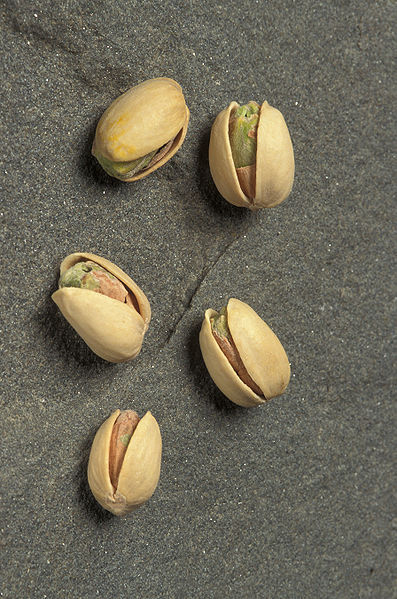 [Speaker Notes: Indefinite article + common noun + conjunction + common noun 

Hut = http://commons.wikimedia.org/wiki/File:Case_%C3%A0_la_chefferie_de_Bana.jpg 
Nuts = http://commons.wikimedia.org/wiki/File:ARS_pistachio.jpg]
6
Three nuts.
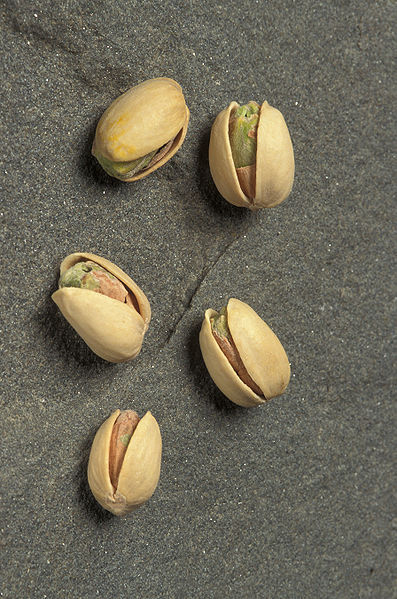 [Speaker Notes: Adjective + common noun 

Nuts = http://commons.wikimedia.org/wiki/File:ARS_pistachio.jpg]
8
Cut up!
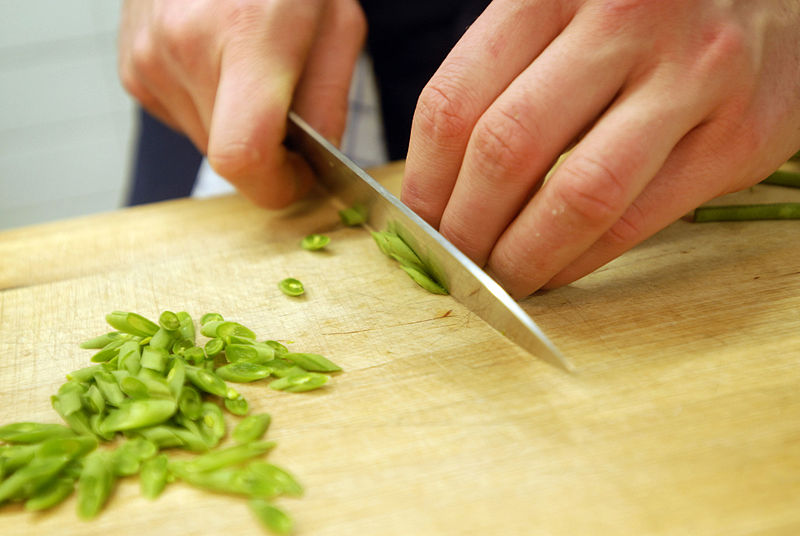 [Speaker Notes: Infinitive verb + preposition 

Cutting = http://commons.wikimedia.org/wiki/File:Matlagning.jpg]
7
Cut up the nuts.
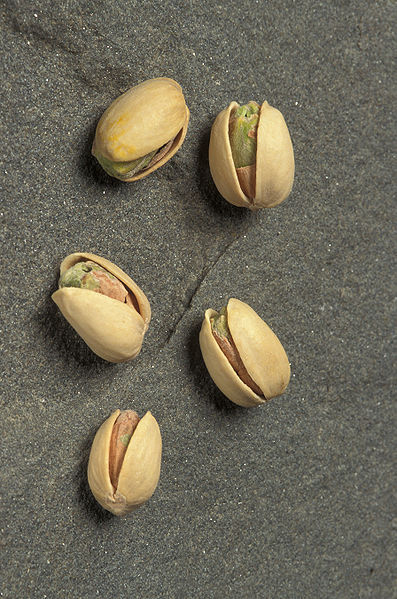 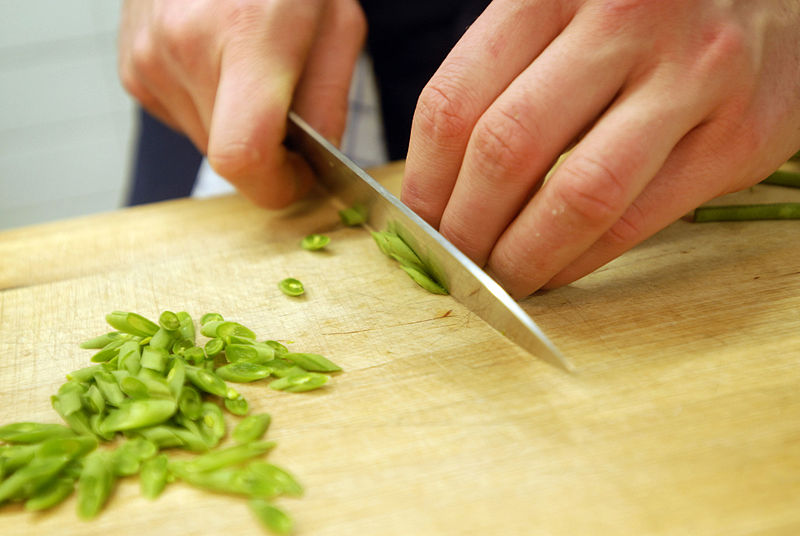 [Speaker Notes: Infinitive verb + preposition + definite article + common noun 

Cutting = http://commons.wikimedia.org/wiki/File:Matlagning.jpg 
Nuts = http://commons.wikimedia.org/wiki/File:ARS_pistachio.jpg]
9
Where are the nuts?
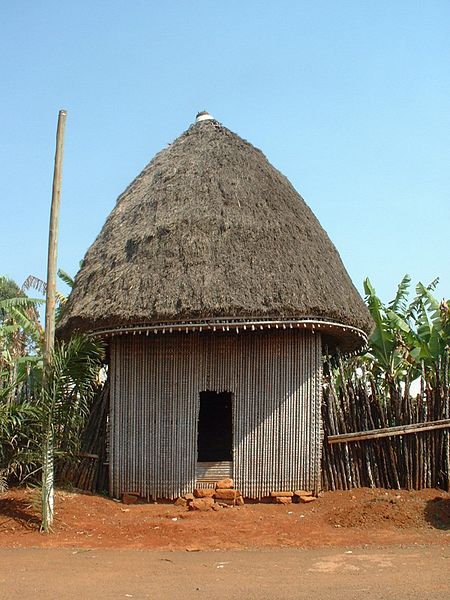 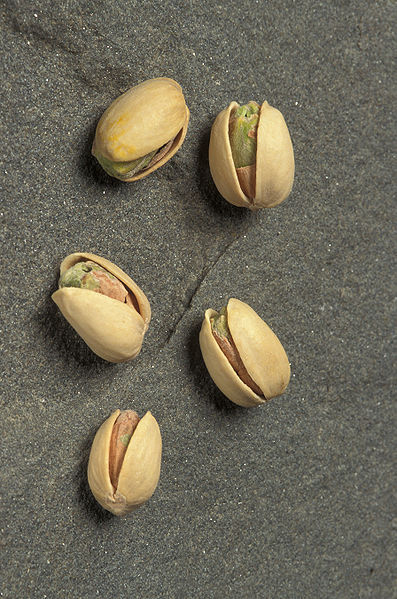 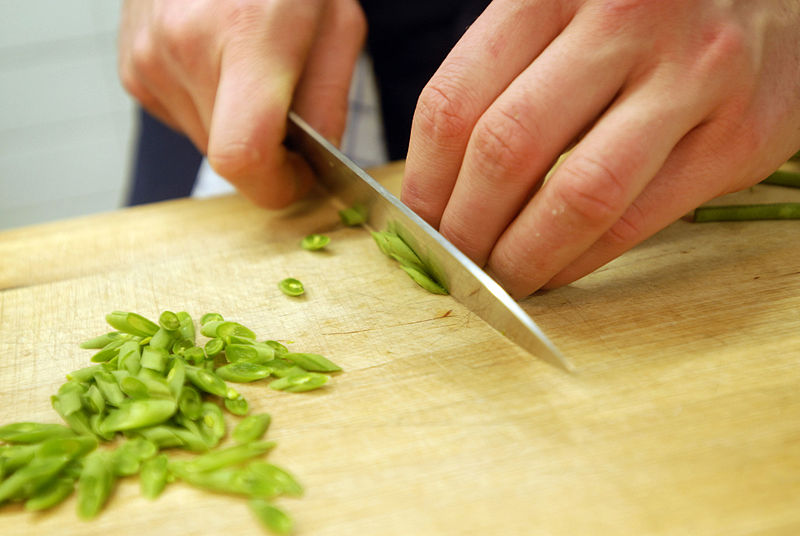 [Speaker Notes: Interrogative pronoun + infinitive verb + definite article + common noun 

Hut = http://commons.wikimedia.org/wiki/File:Case_%C3%A0_la_chefferie_de_Bana.jpg 
Nuts = http://commons.wikimedia.org/wiki/File:ARS_pistachio.jpg
Cutting = http://commons.wikimedia.org/wiki/File:Matlagning.jpg]
start again(if needed)
end show
slide 1